Технологии разработки мультимедийного сопровождения педагогического процесса
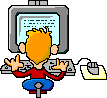 Компьютерные учебные презентации в педагогическом процессе вуза
Презентация – это целенаправленный коммуникационно-информационный процесс
Компьютерная презентация – набор слайдов, объединенных одной идеей и хранящихся в общем файле
Слайд — логически автономная информационная структура, содержащая различные объекты, которые представляются на общем экране в виде единой композиции
Компьютерная учебная презентация предназначена для достижения дидактических целей
Целесообразность применения учебных презентаций
визуализация изучаемых явлений, процессов и взаимосвязей между объектами;
возможность систематизации и структурного представления учебного материала;
ограниченное количество традиционных источников учебного материала;
тиражируемость, простота разработки и корректировки презентации;
возможность представления в мультимедийной форме уникальных информационных материалов.
Учебная презентация
Презентация-визуализация
Интерактивная презентация
Сопровождает объяснение учителя
Сопровождает выступление ученика
обучающая
обобщающая
консультационная
контролирующая
Этапы создания учебной презентации
концептуальное проектирование;
создание презентации;
выработка методических рекомендаций .
Дизайн презентаций
Стимулирующие теплые цвета:
Дизайн презентаций
Холодные дезинтегрирующие цвета:
Дизайн презентаций
Нейтральные цвета:
Сочетание цвета знака и цвета фона
Нежелательно:
ПРЕЗЕНТАЦИЯ
ПРЕЗЕНТАЦИЯ
Сочетание цвета знака и цвета фона
Желательно:
ПРЕЗЕНТАЦИЯ
ПРЕЗЕНТАЦИЯ
ПРЕЗЕНТАЦИЯ
Нежелательно:
любой фоновый рисунок повышает утомляемость глаз обучаемого и снижает эффективность восприятия материала;
большое влияние на подсознание человека оказывает мультипликация, ее воздействие гораздо сильнее, чем действие обычного видео; четкие, яркие, быстро сменяющиеся картинки легко «впечатываются» в подсознание, причем, чем короче воздействие, тем оно сильнее;
любой случайный движущийся (анимированный) объект понижает восприятие материала, оказывает сильное отвлекающее воздействие, нарушает динамику внимания;
включение в качестве фонового сопровождения неподходящих звуков (песен, мелодий) приводит к быстрой утомляемости обучаемых, рассеиванию внимания и снижению производительности обучения.
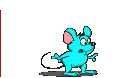 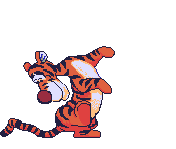 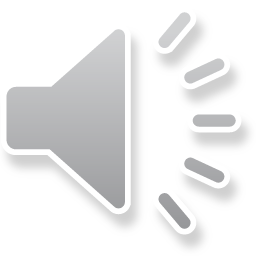 Рекомендуемые размеры шрифтов:
Благодарю за внимание!